Getting a Good Return on Your VFA Investment
Michigan Data Workshop
July 31, 2015
Today’s Topics
VFA News, Tools and Data
News you can use
Excel exports – tabular data
Dashboard improvements 
Benchmarking tool improvements
Use of VFA data on campus
Examples of what others are doing
Questions
Seeking a Good Return
Why Make Use of VFA:

https://www.youtube.com/watch?feature=player_embedded&v=1hKu3EKfORE
VFA News You Can Use
New at the VFA
Raw data upload – gets rave reviews
IPEDS GRS comparison available
Exportable benchmarked colleges list
Disaggregated benchmarking
Discussion board started
Improved manual and instructions
Not as new, but can be useful
Webinars
User group monthly call
Excel Export Tool
Data Tables Exported to Excel
My VFA
View My VFA Data
VFA Reports in PDF & Excel
Select Collection Cycle
Select Collection
Select Excel Export
Click Open File & Save
[Speaker Notes: Excel export file has multiple worksheets, easy to reformat, easy to create charts.]
Dashboard Tool
Improvements to Dashboard
Simplified use
Better layout
New IPEDS GRS Report	
View IPEDS 3 YR outcomes compared to VFA 6 YR outcomes
Benchmarking Tool
Improvements in Benchmarking
Select peers
Review peer list
Review data bundles that peers submitted
Export peer list
Disaggregation by group
Use of VFA Data at One Institution
College Profile on Public Website
Incoming class profile 
Incoming class progress
Benchmarked Outcomes
Use and share internally to seek improved operations and outcomes
8
Benchmark College Readiness
9
Benchmark Developmental Ed Progress
10
[Speaker Notes: Benchmarking leads to self-examination of institutional policies/procedures that might impact student performance.   (Percent enrolled and percent completed is the percent of those who placed into developmental education.   MCC students are completing at roughly the same rate as comparison group, but fewer are enrolling in Dev Ed courses.   Worth checking into.]
Highlight Difference in VFA & IPEDS
Macomb 2008 Incoming Class
11
[Speaker Notes: VFA tracks a broader group of students than IPEDS, and is more reflective of a community college student body.  VFA includes PT, FT and transfer-in students, while IPEDS includes only FT, first-time in any college students.]
Example College Using VFA Data
Oxnard Community College, California

Compared OCC Dev Ed student outcomes to peers using VFA.  Discovered lower completion rate in DE sequence.  Established committee, made recommendations and action steps, added assistant dean position.

For more details, attend next VFA Webinar, “Using the VFA and its Data.”
Example College Using VFA Data
Oklahoma City Community College 

Constructed peer comparison group based on factors known to influence completion rate.  Used VFA data because relevant, comparable, benchmarkable metrics for CCs.  

For more details, attend VFA Webinar, “Using the VFA and its Data.”
Oklahoma City Community College Dissemination of VFA Data
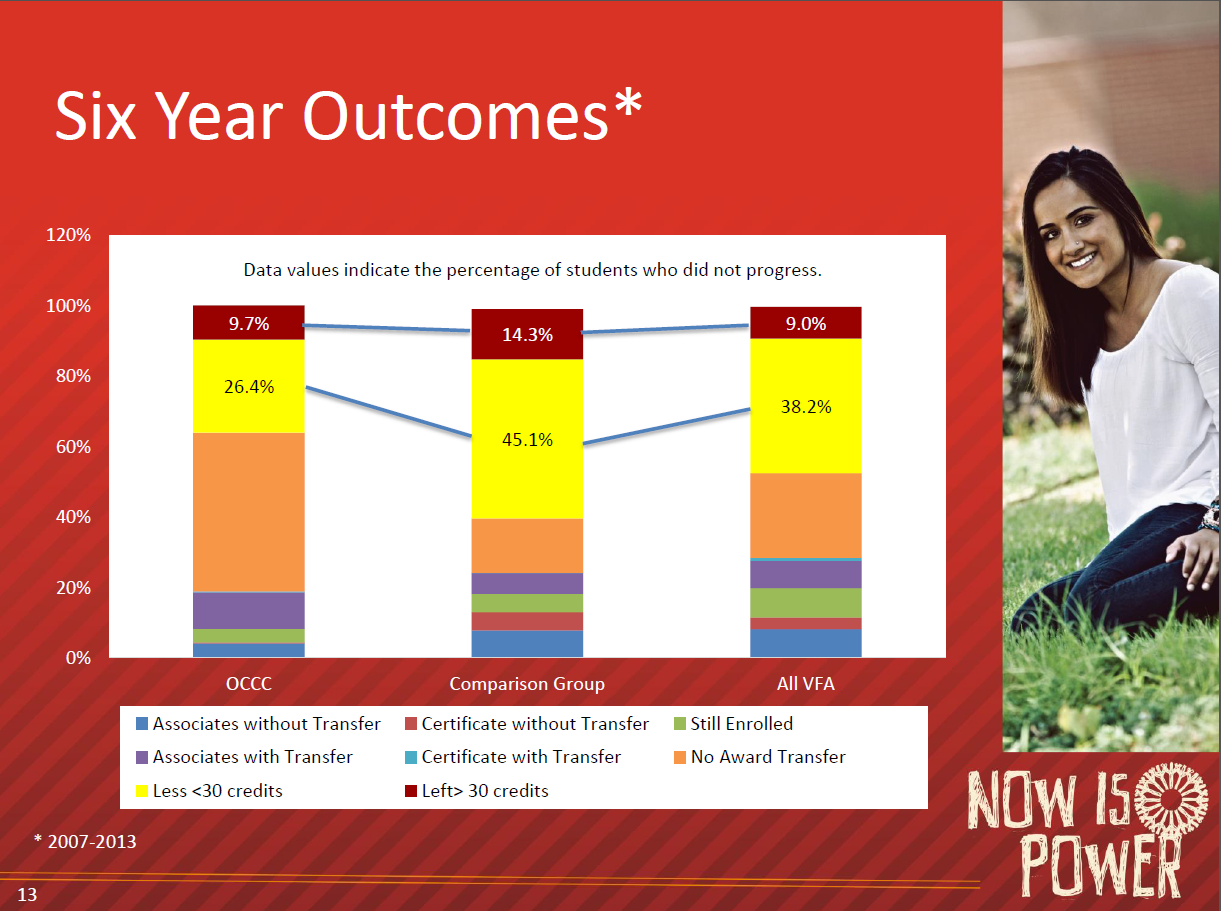 [Speaker Notes: Oklahoma City Community College using VFA Data to focus on students who didn’t complete or transfer in six years.]
Wrap Up
Use VFA’s Resources:
Test out the benchmarking tool 
Attend User Group to learn from others and voice your opinion 
Join Discussion Group to teach & learn
Make a good return on the investment you’ve made in the VFA
Use your VFA data to lead institutional change
Questions?
Deirdre Syms
Director, Institutional Research
Macomb Community College
symsd@Macomb.edu
586.445.7862